The daily life of a Polish teen
AKA me!
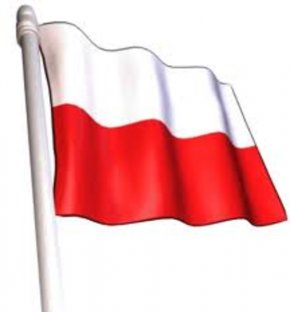 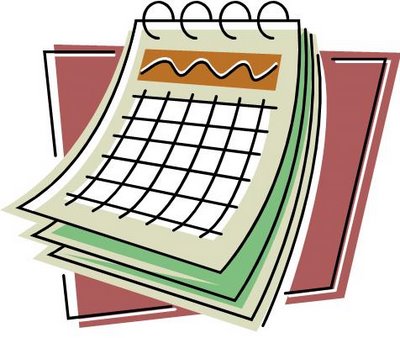 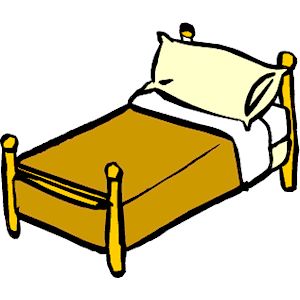 Waking up
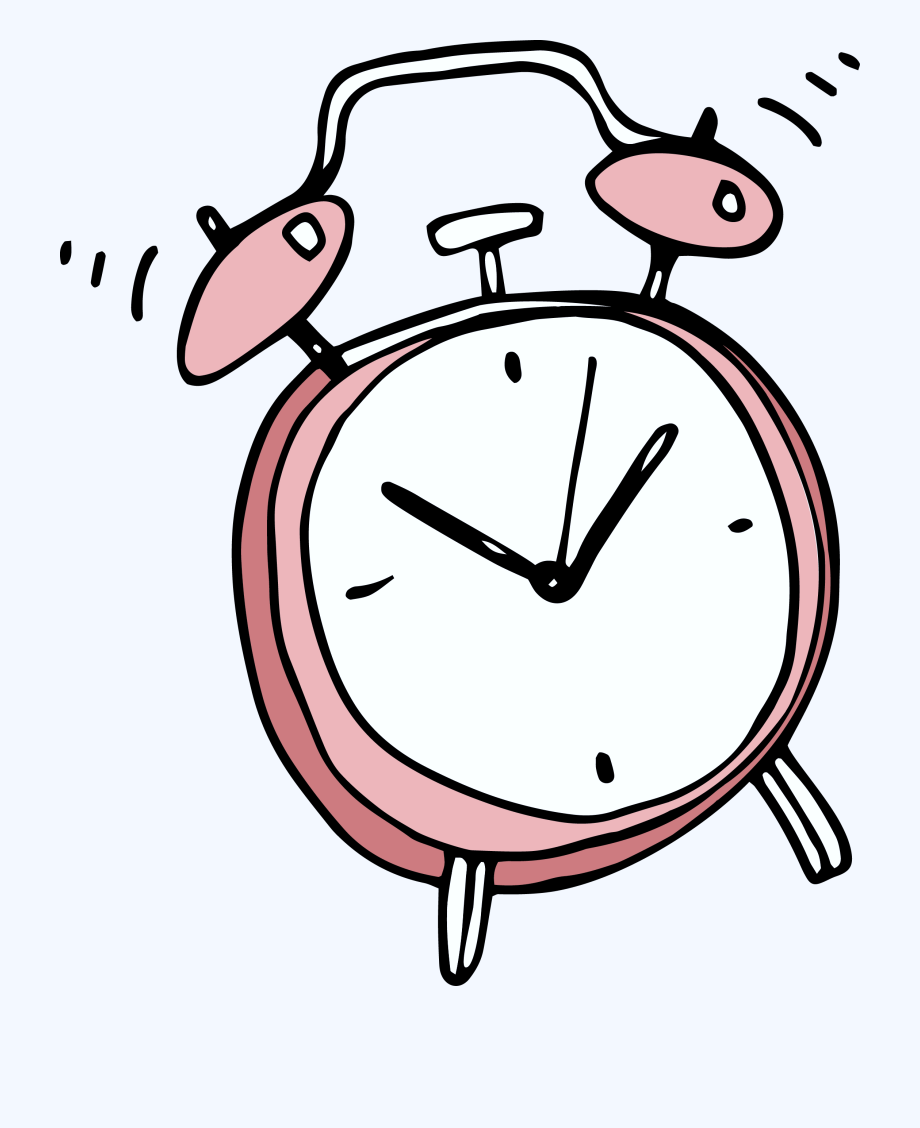 I usually wake up around 7:00, though it really depends on when I go to bed (very late).

I have school at 8:00, so I’m always in a rush!

I pick random clothes that look good enough, hop onto my bike and drive to school for about 8 minutes.
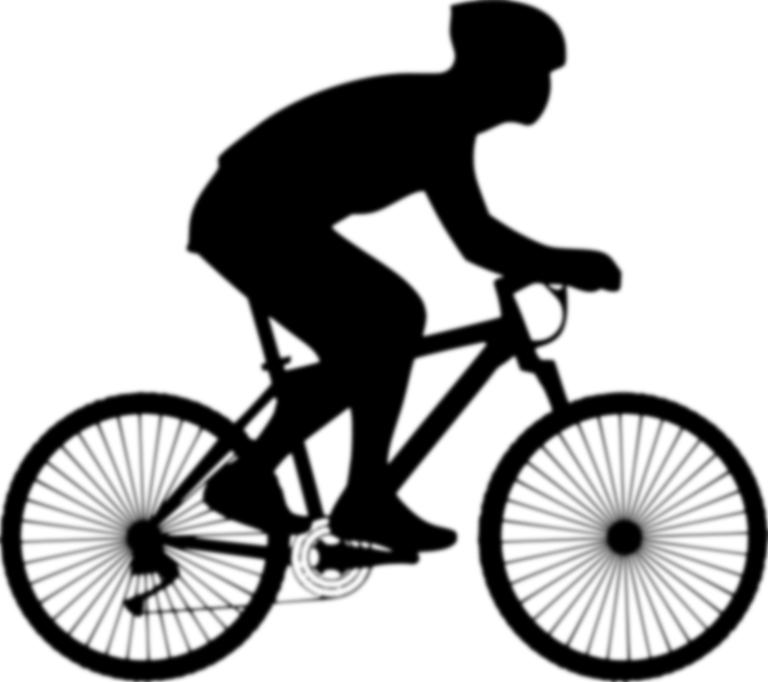 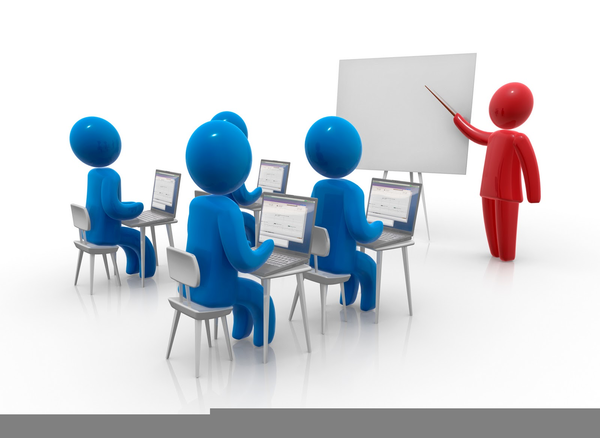 School!
Starts at 8:00
The school expects a lot of attention from you (bad for me)
In the span of 7 hours we have 7 classes, with breaks ranging from 5 to 20 minutes!
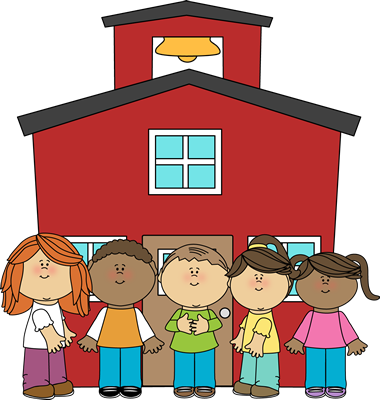 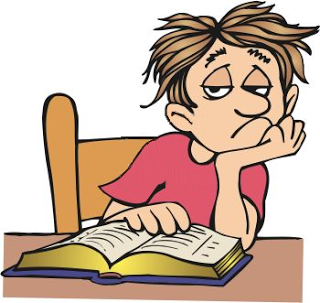 I think we need to cut down the list to the subjects I like the most...
Subjects!
The classes we have are:
- Polish language
English language
Spanish/German language
Math
Physics
IT
Biology
Geography
Religion (or Ethics)
Music/Art.
Physical Education
Dancing classes
Native speaker
History
History and Today
Education for Safety
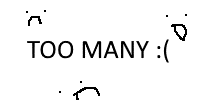 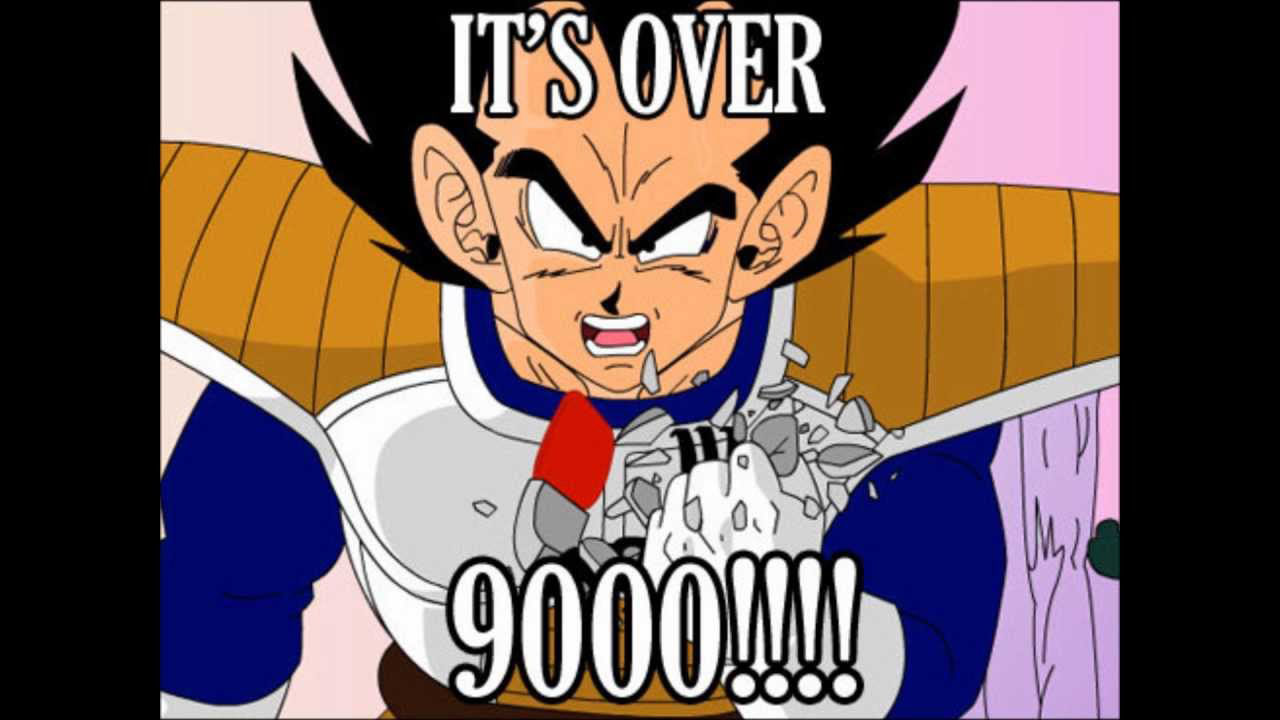 Subjects! (the ones I like the most)
The 3 main subjects I really really love are:
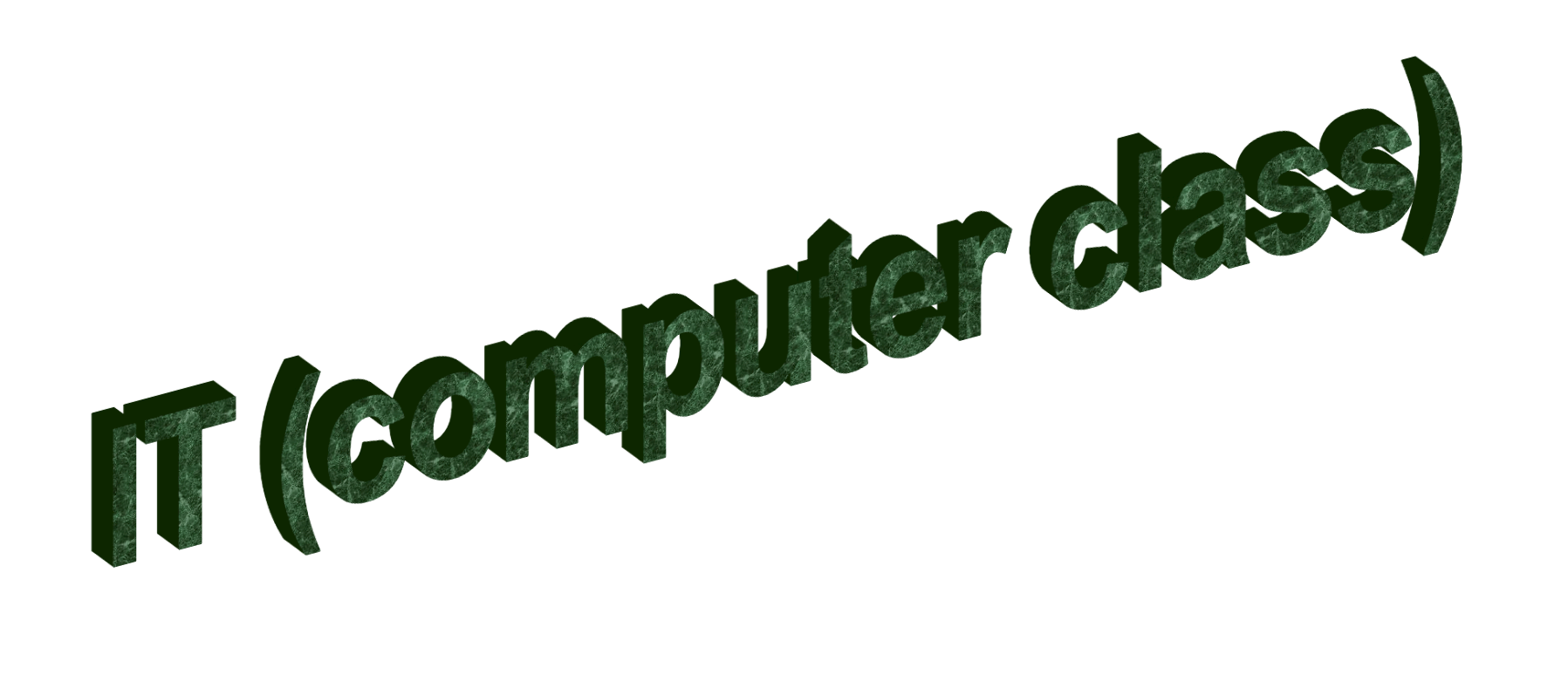 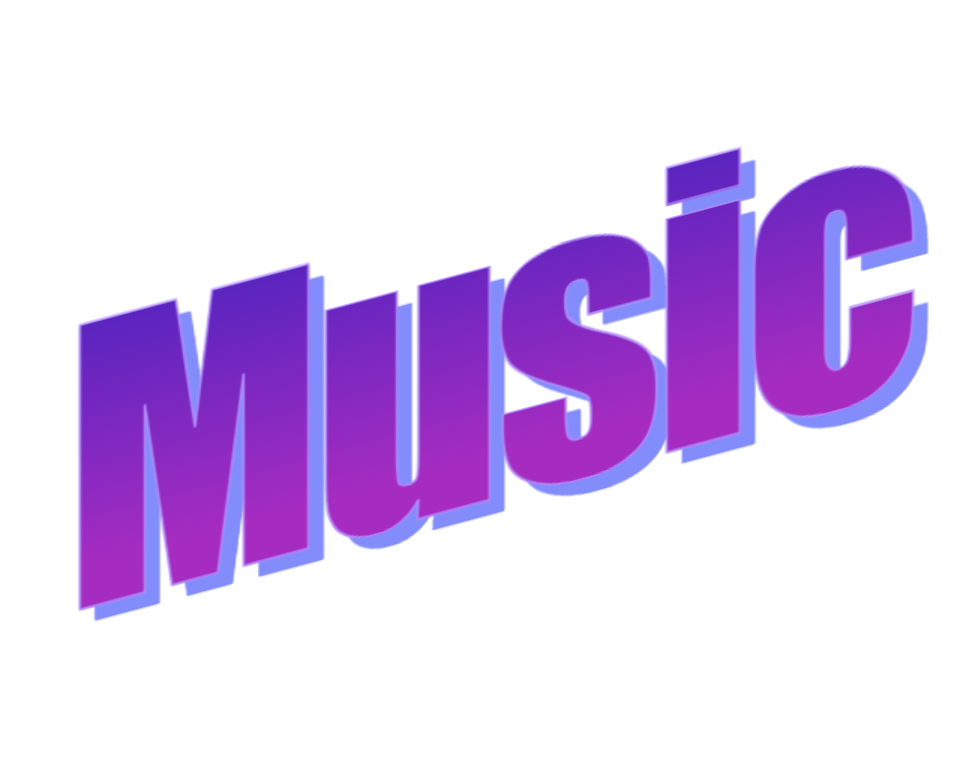 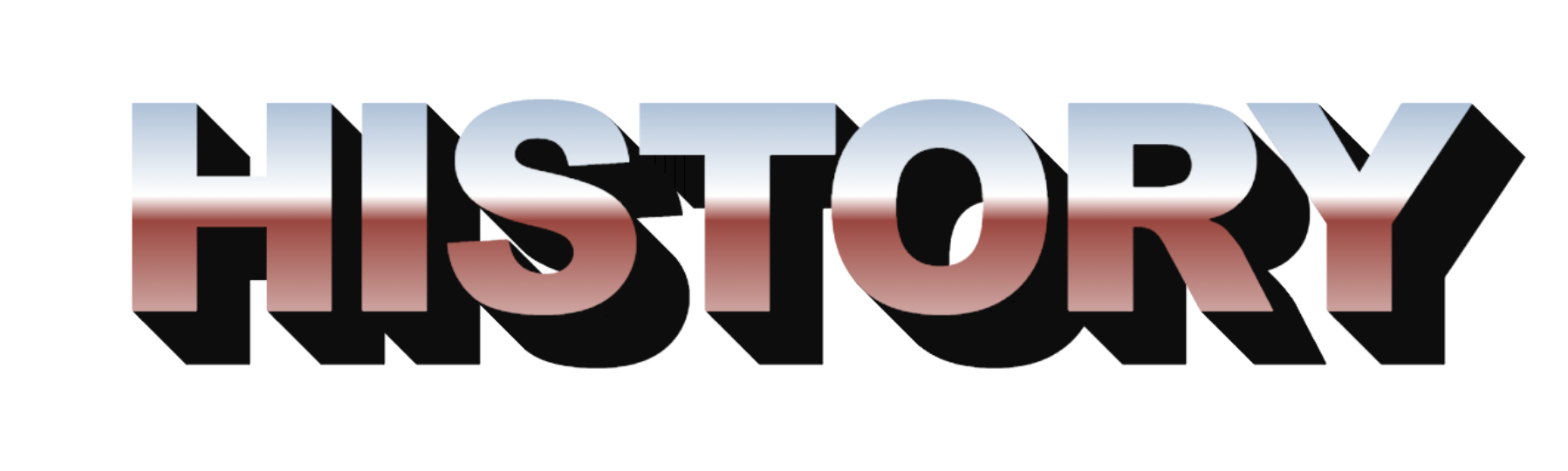 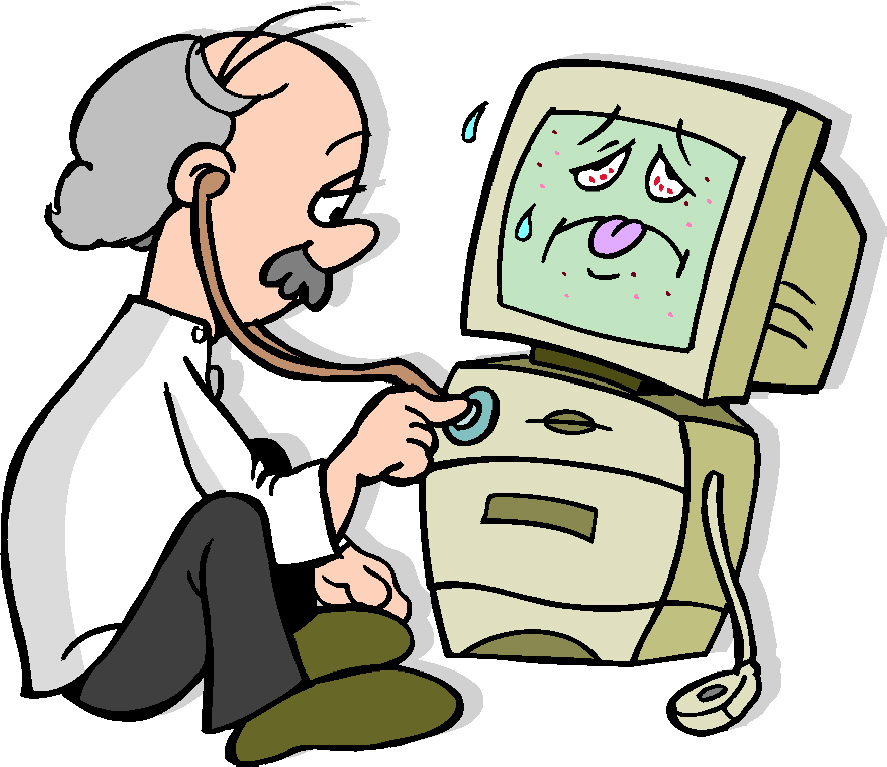 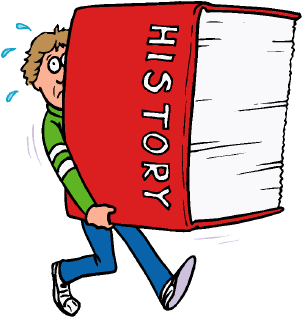 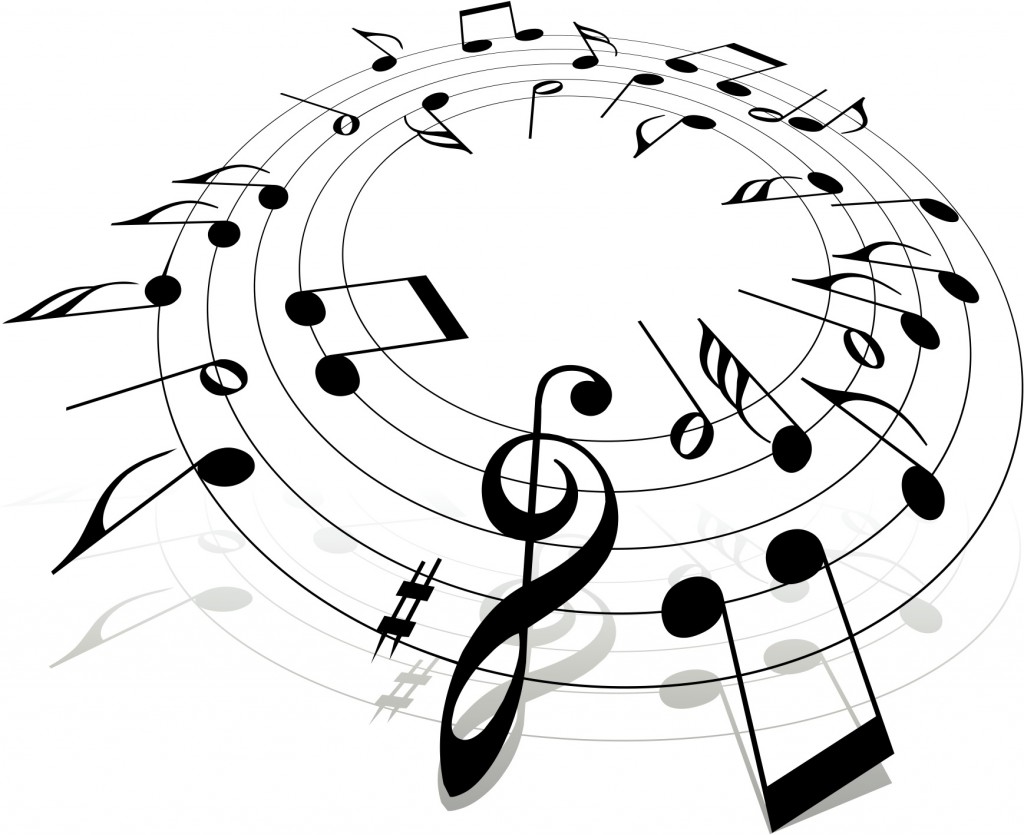 After school
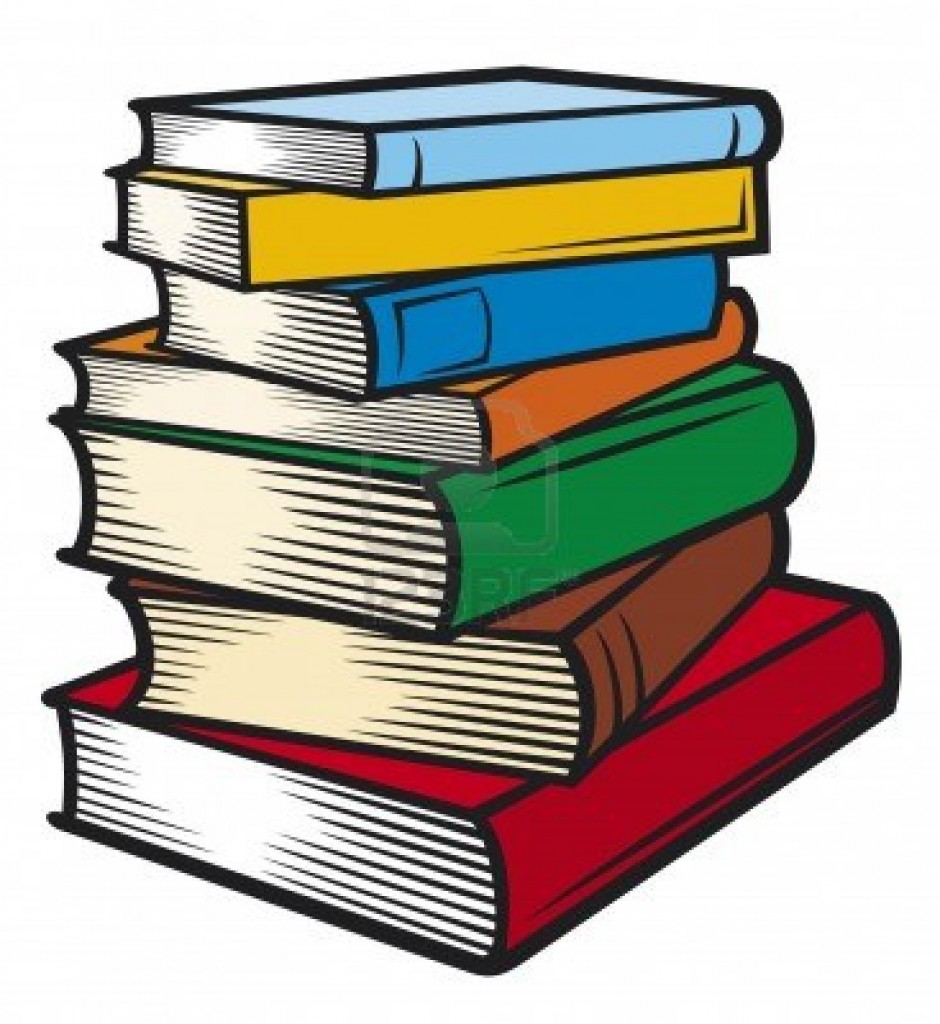 I have a lot of things I do outside of school.
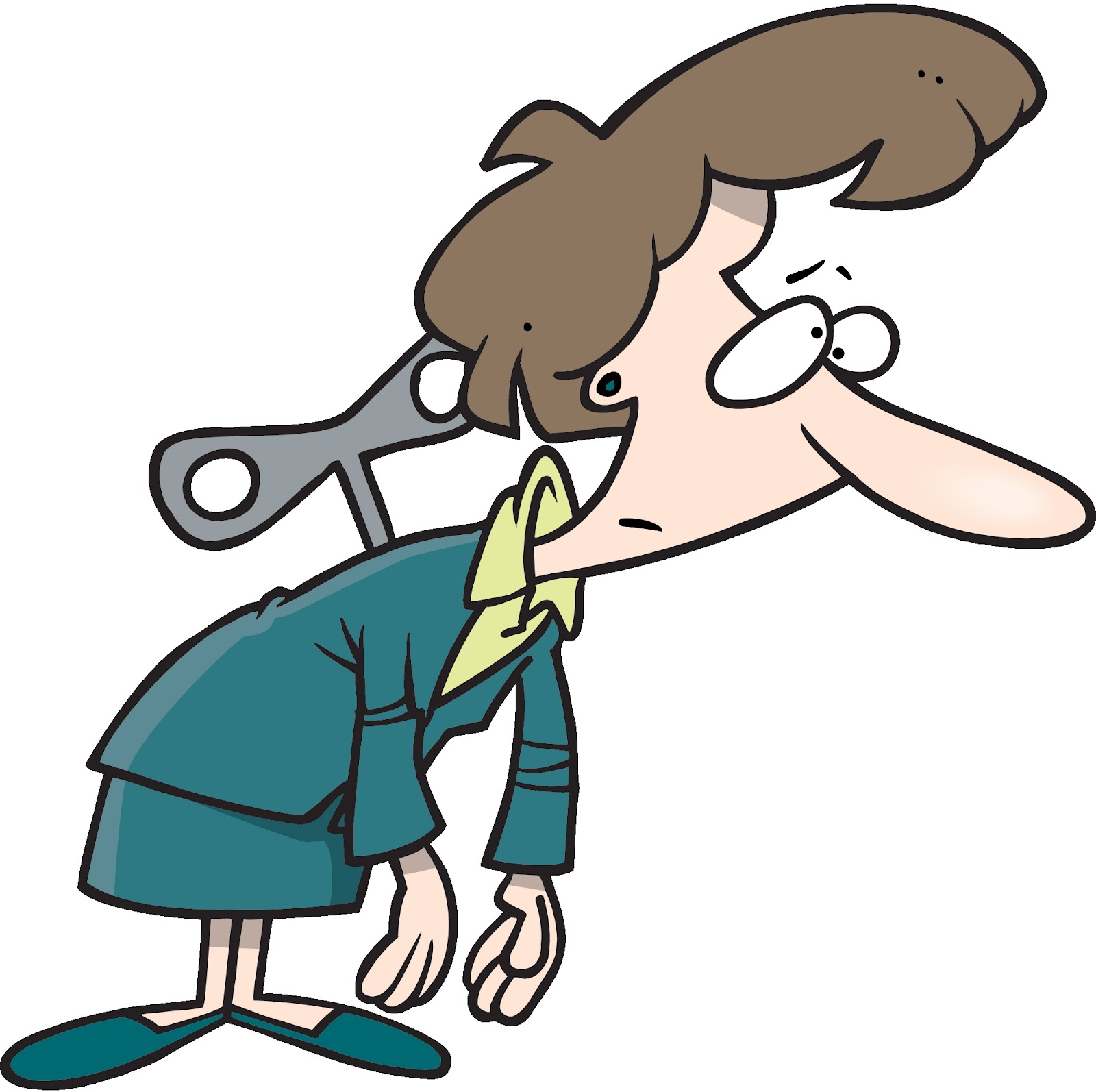 - The side effect of this is that I have to walk a lot between places!
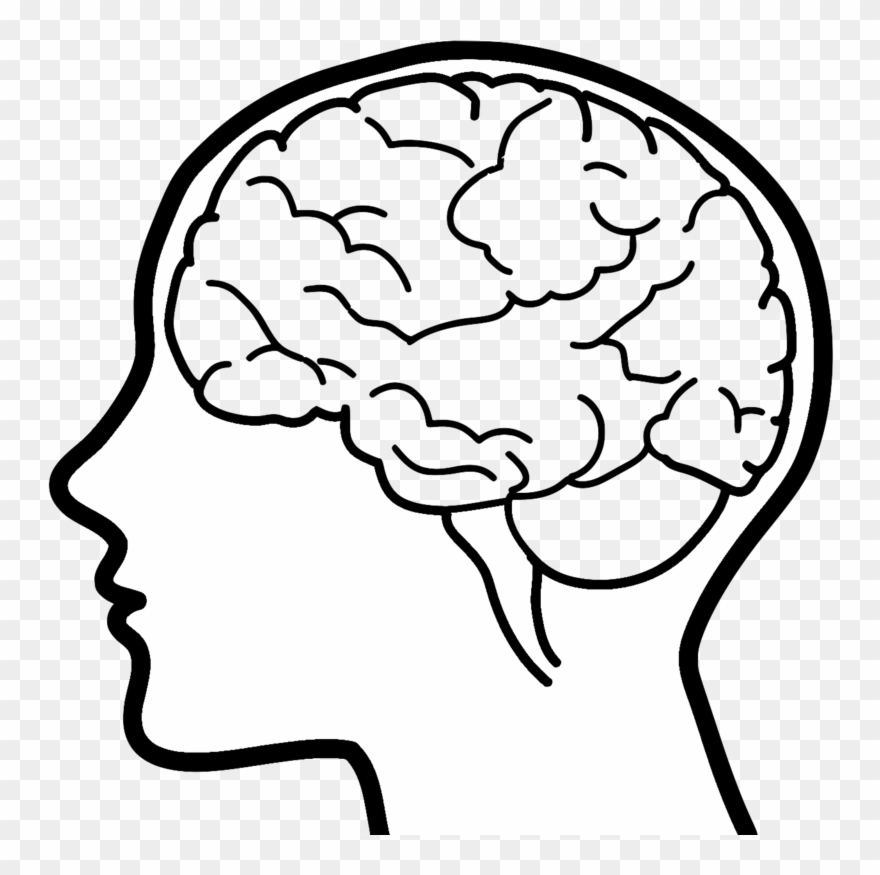 Outside of school…
There are many activities I do outside of school, but the most important ones are:
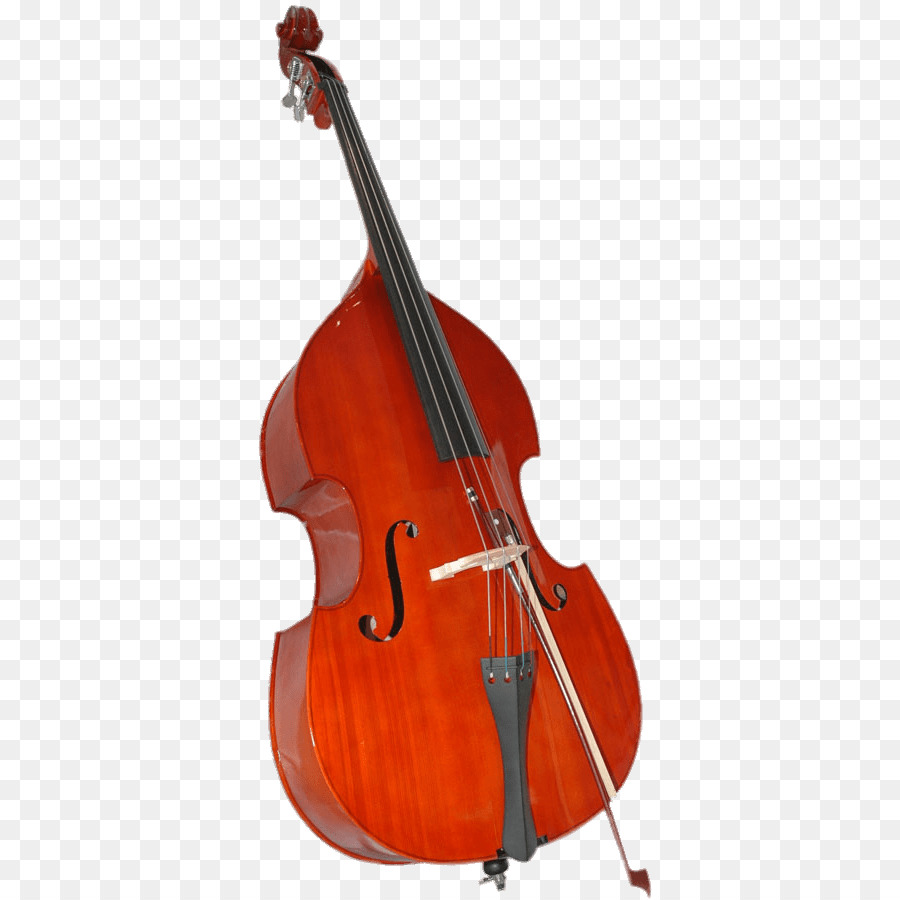 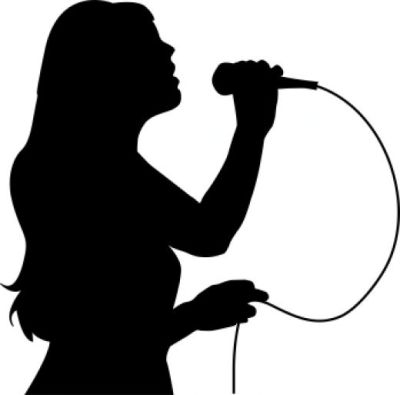 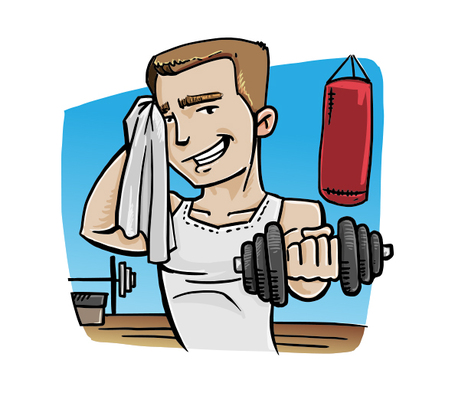 Going to the gym
SINGING ❤️
Playing the double bass
(it’s taller than me)
Social life
- our class meets up online on weekends to play harmless games such as:
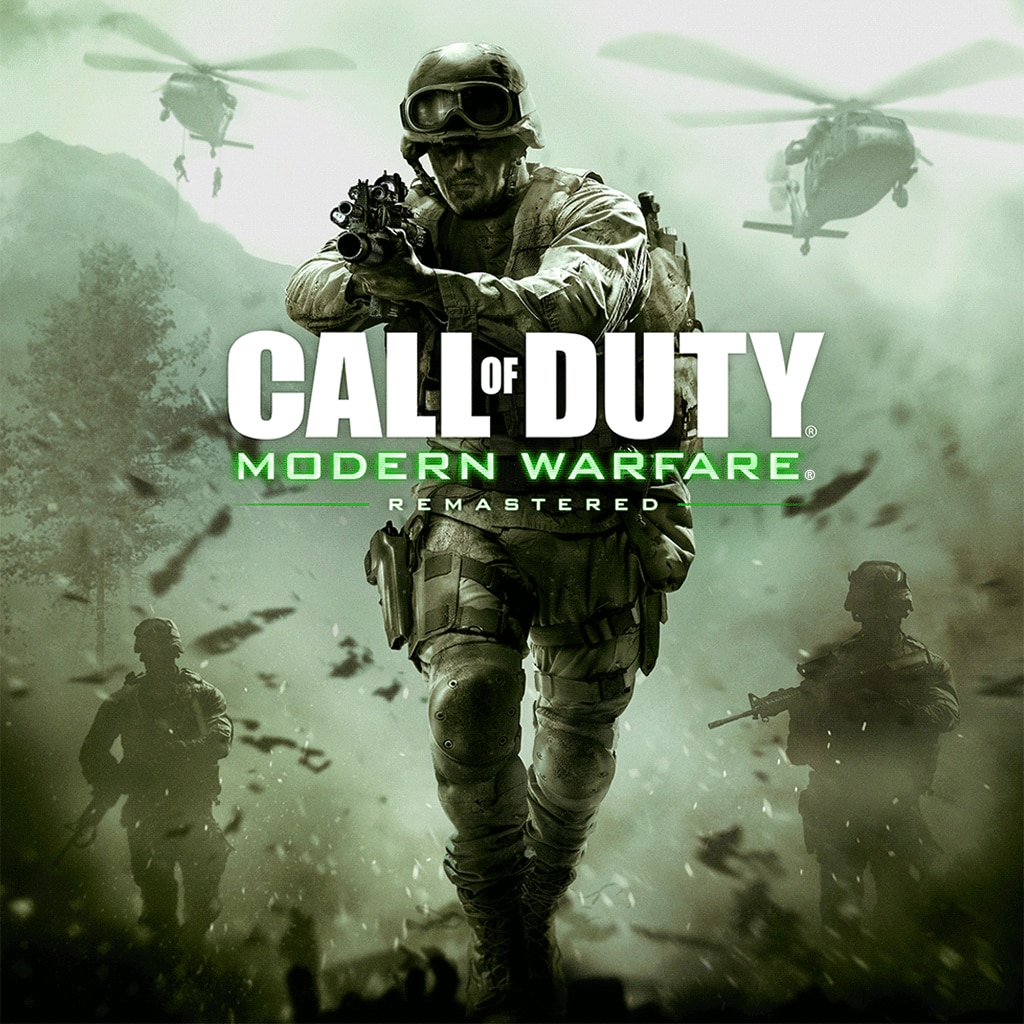 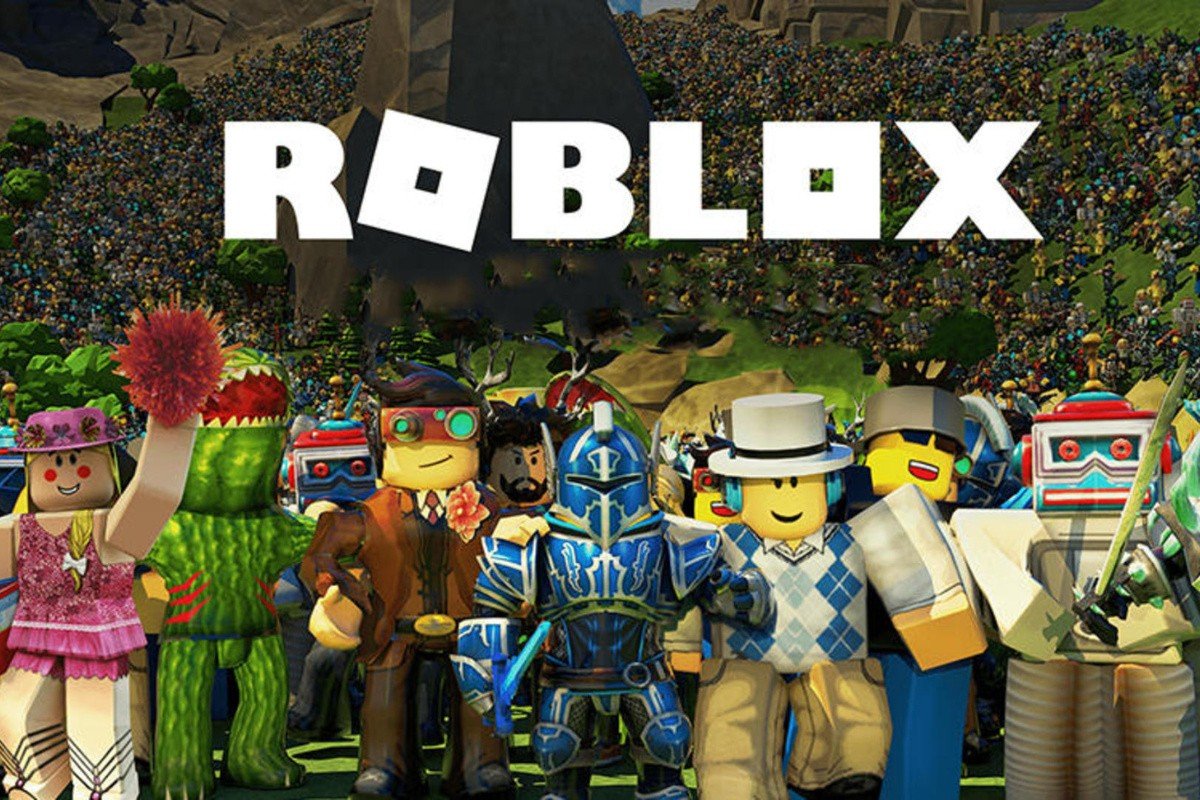 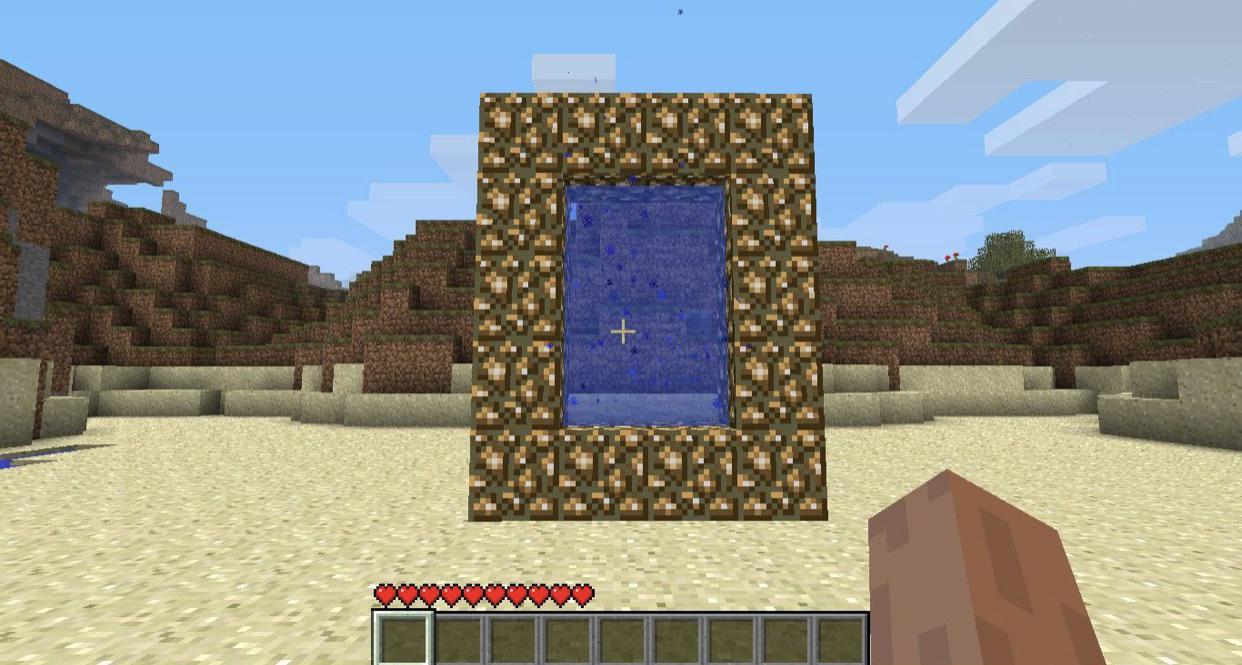 lego game
trooper game
block game
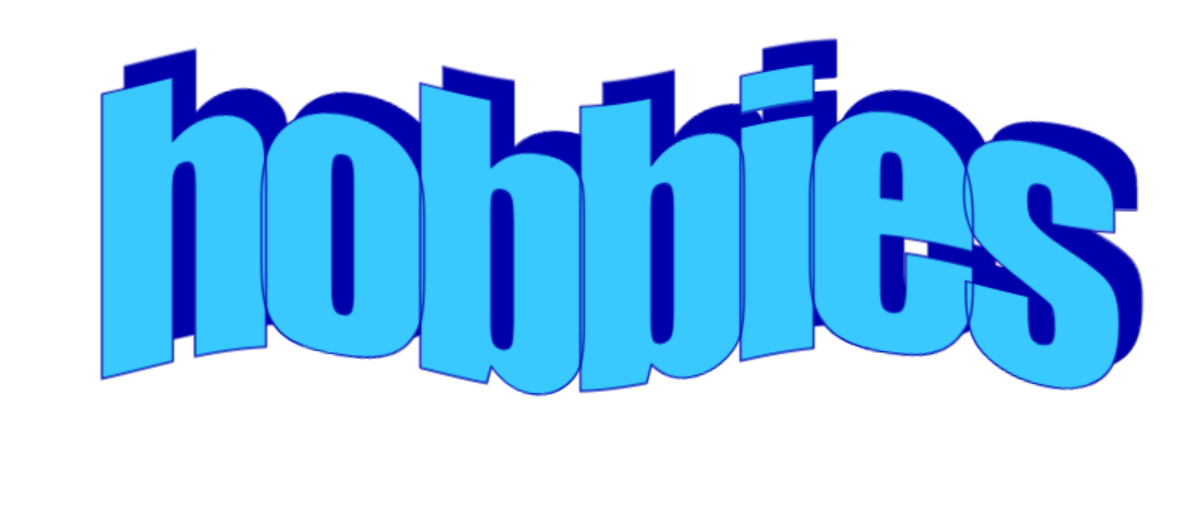 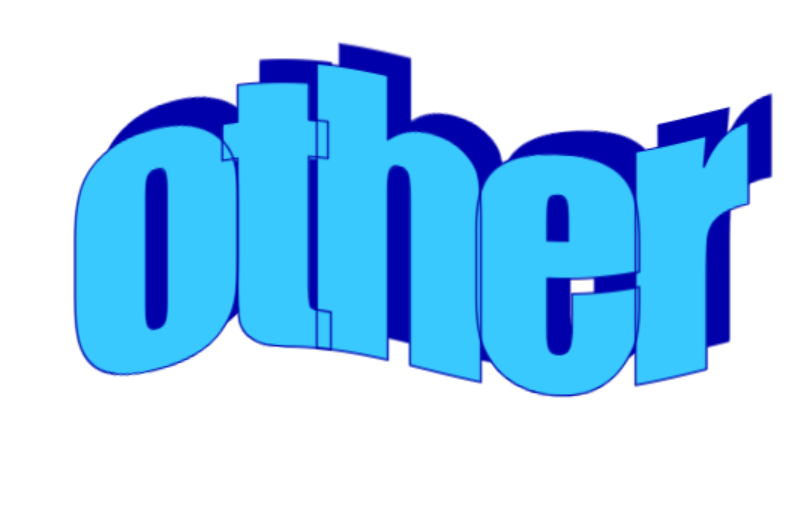 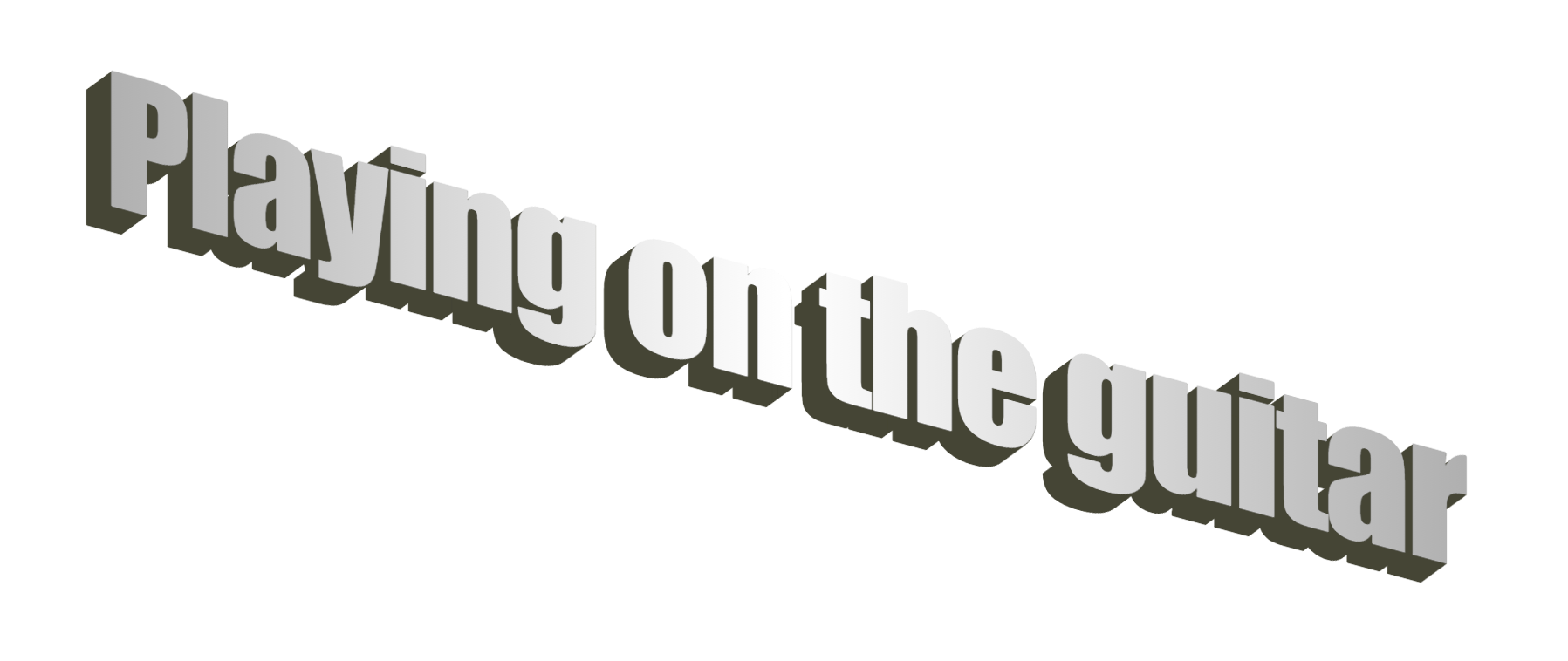 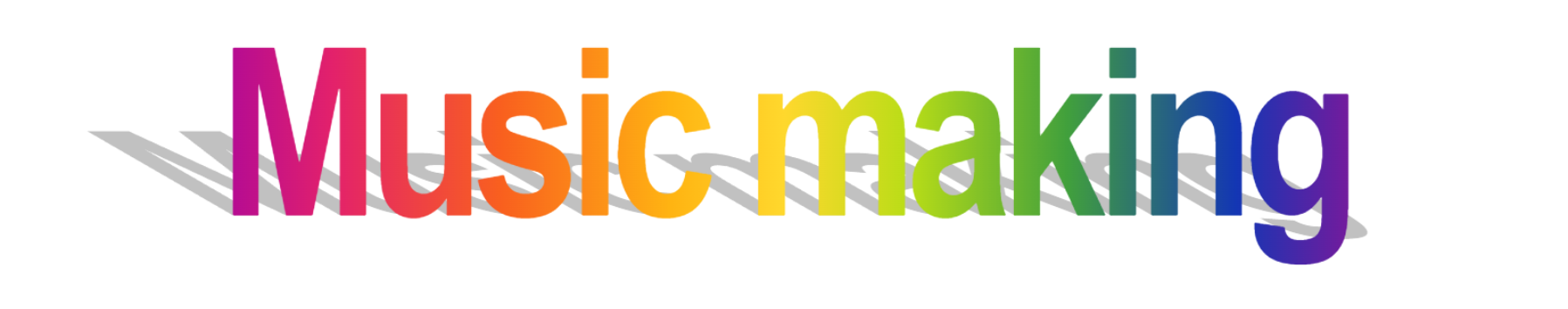 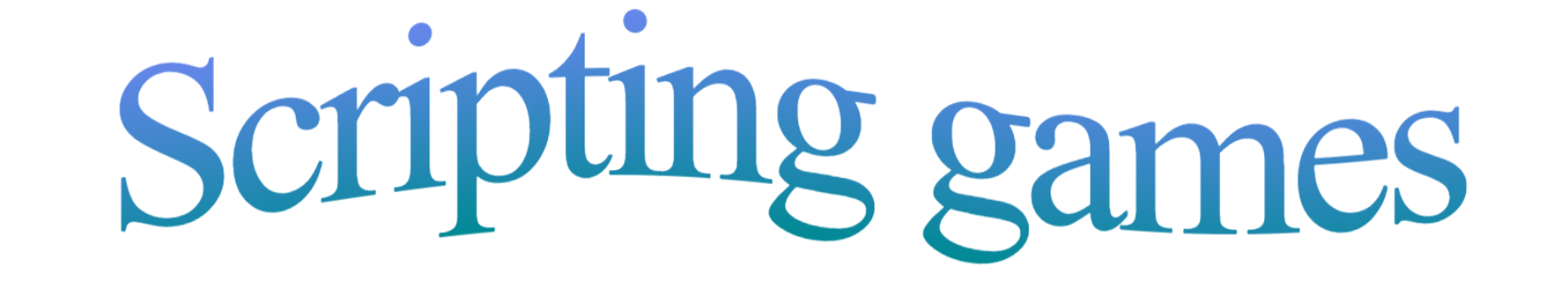 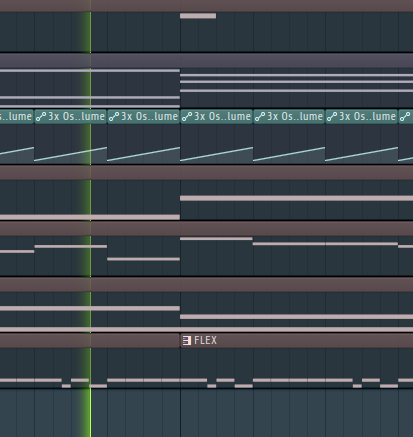 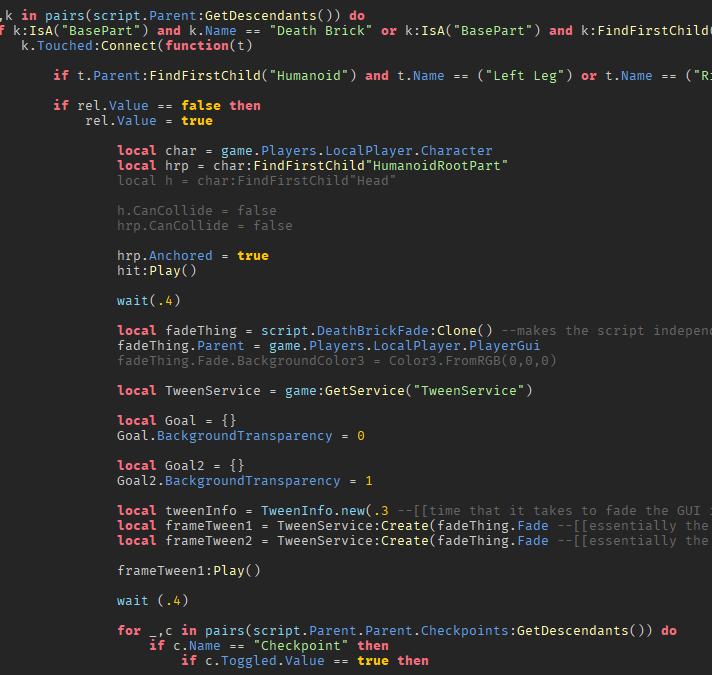 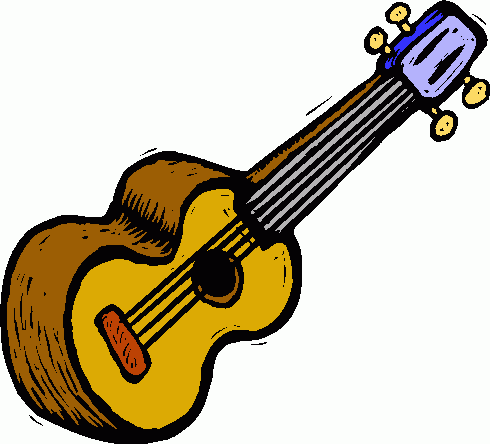 Thank you for your attention.
I hope we’ll meet again soon.
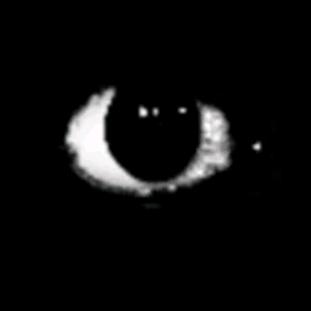